Thermal and mechanical analyses of the VVER-1000 RPV in an IVR scenario considering corrosion effects
Eberhard Altstadt

2nd METCOR-P Meeting, St. Petersburg, July 9, 2008
Corium pool configurations
Configuration 1: suboxidized pool
melt segregation (metal and oxide layer)
oxide mass: 64 t, metal mass: 116 t
pool height 2.2 m (1 m + 1.2 m)


Configuration 2: fully oxidized pool
homogeneous melt
mass: 210 t 
pool height: 3.1 m
Internal heat fluxes (calc. by Russian colleagues)
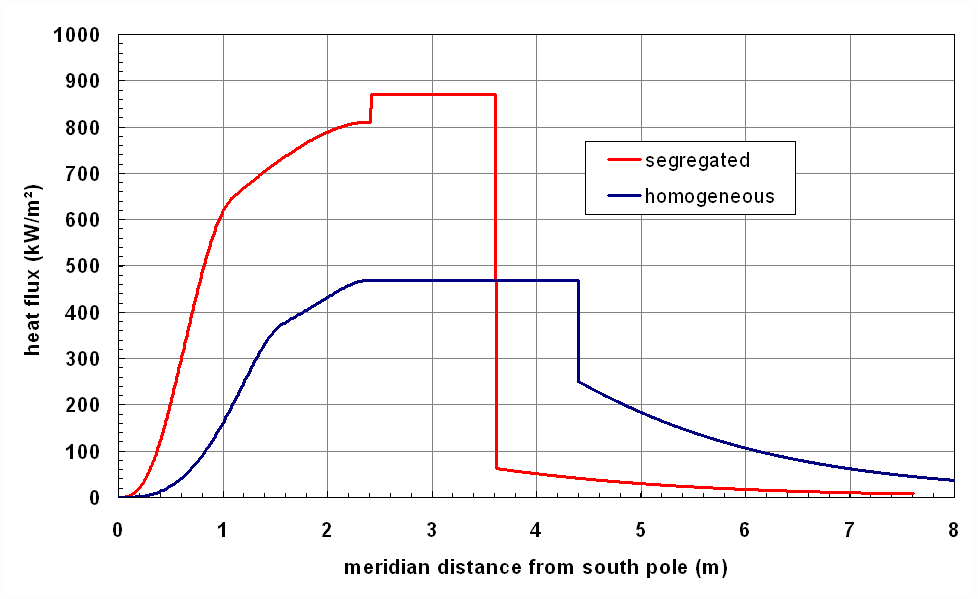 Decrease of the internal heat flux
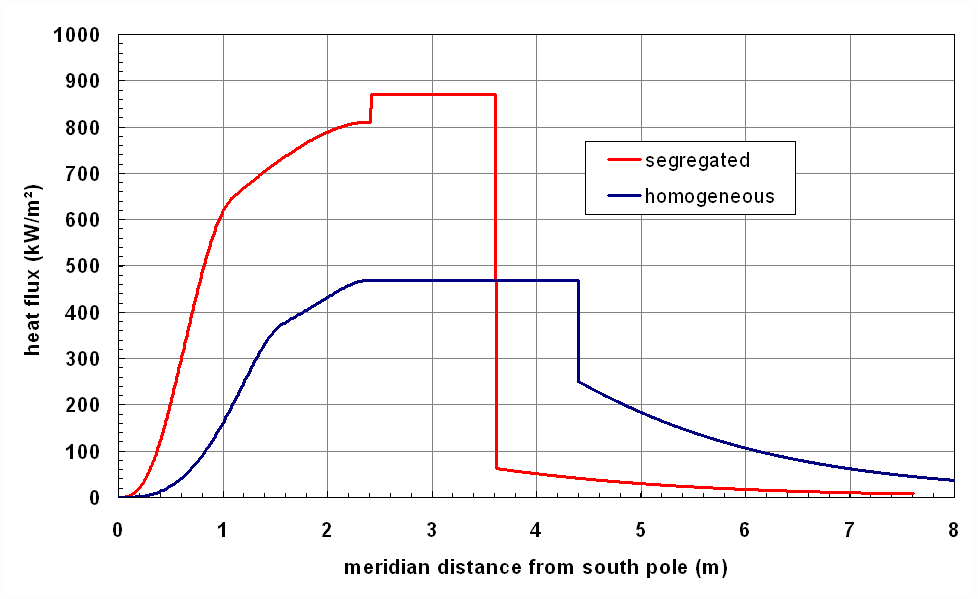 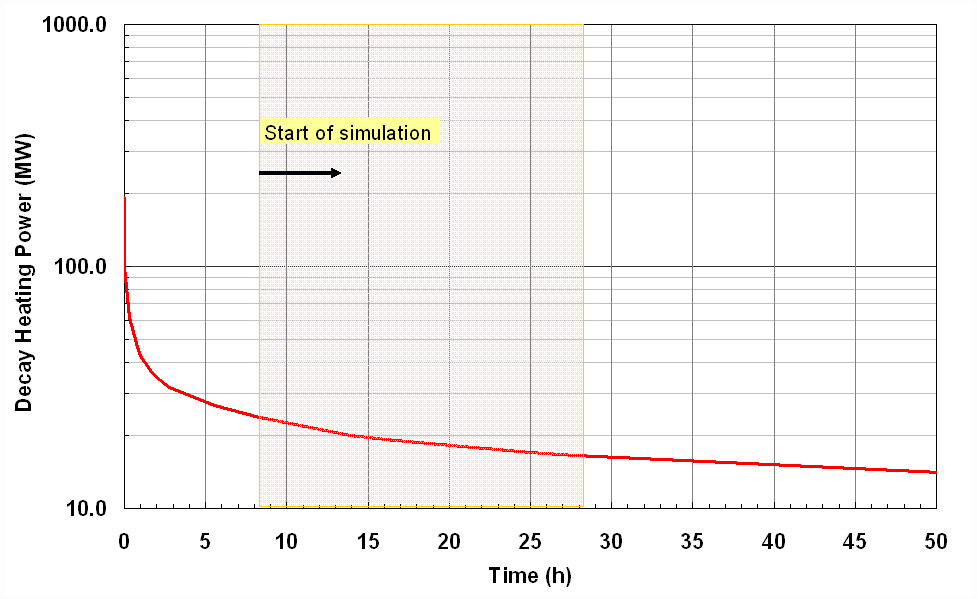 External thermal boundary condition
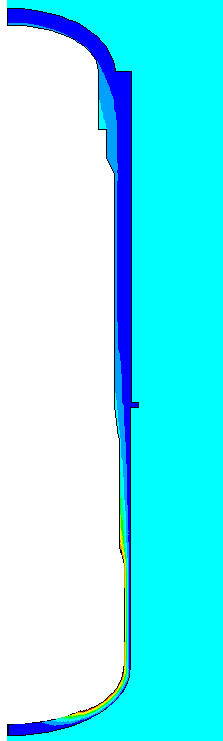 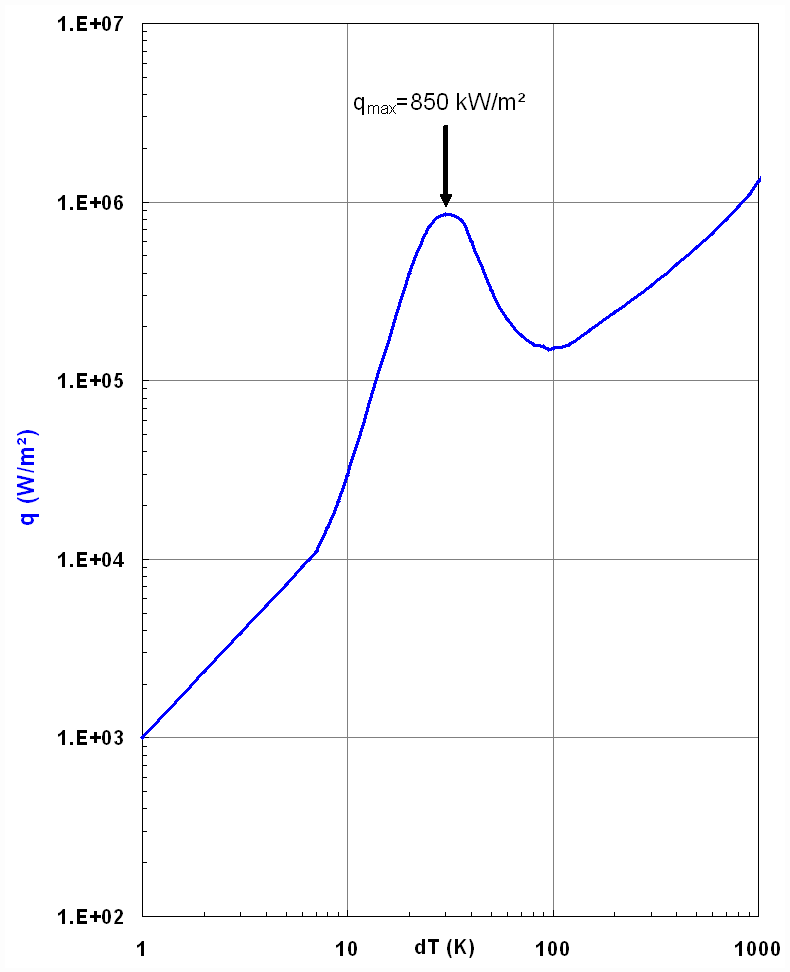 Tw,e = f (q, Twater)
Temperatures and heat fluxes
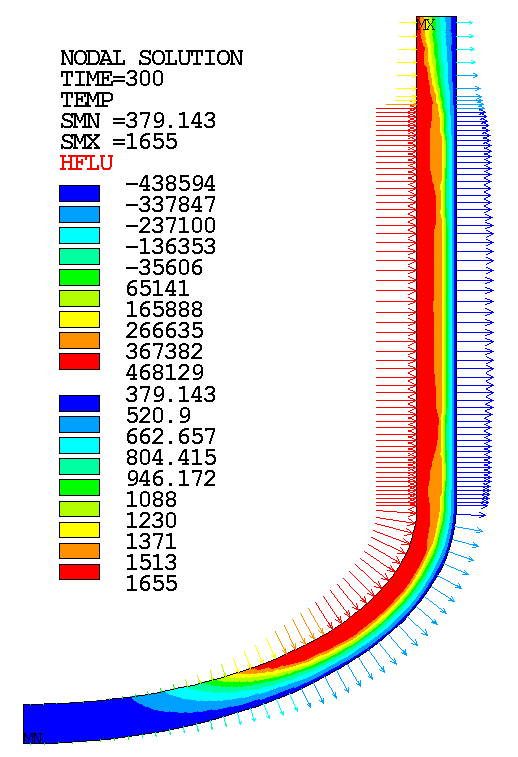 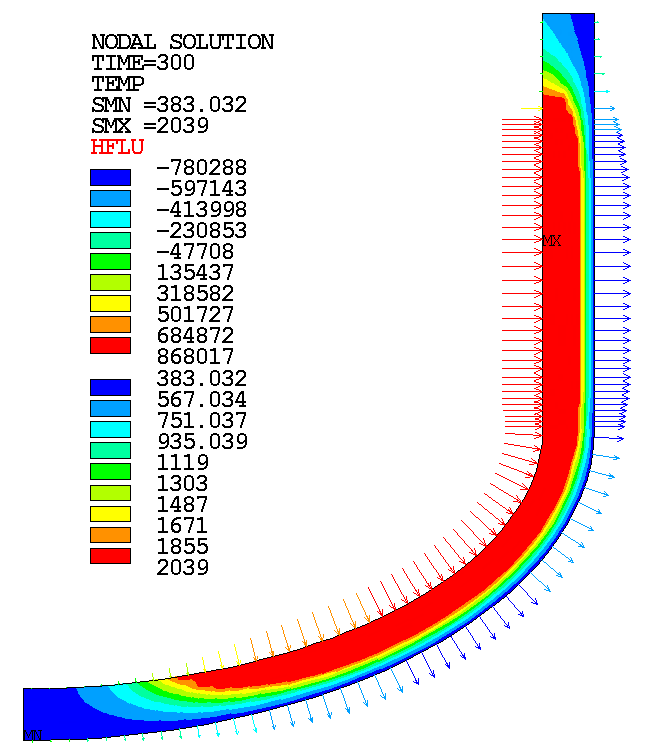 segregated pool
homogeneous pool
Analysis of four scenarios
A: segregated pool without corrosion
B: segregated pool with corrosion
C: homogeneous pool without corrosion
D: homogeneous pool with corrosion
Outer temperatures vs. time
Scenario A
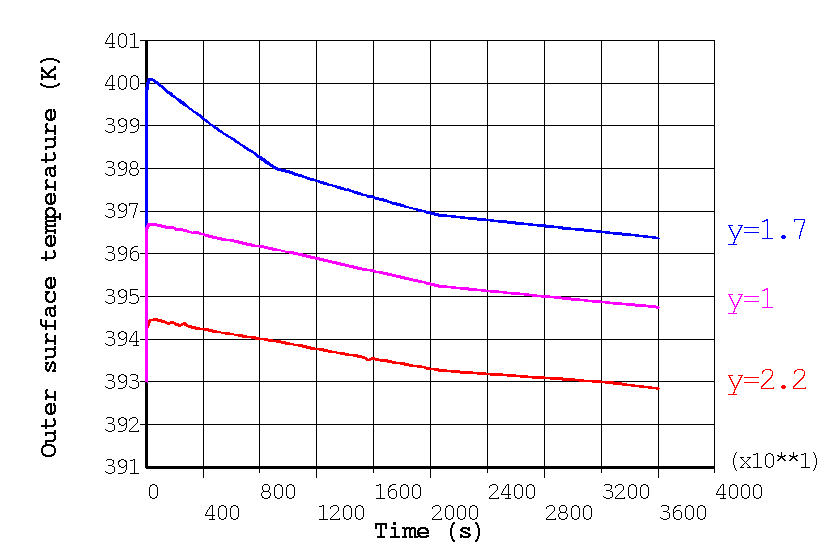 Scenario B
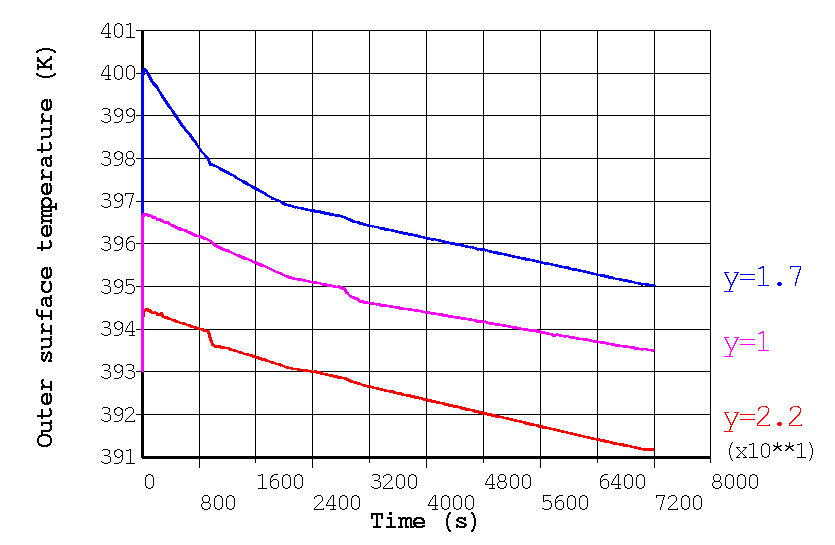 Outer temperatures vs. time
Scenario C
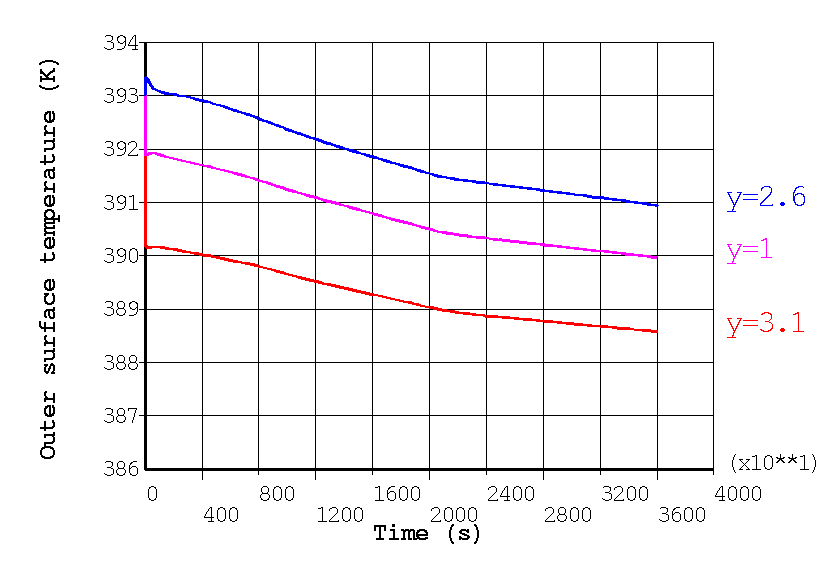 Scenario D
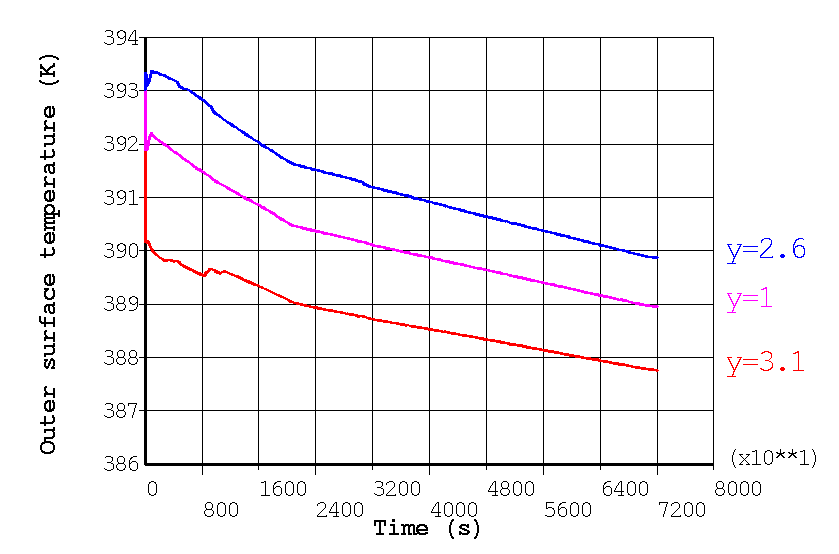 Final ablation
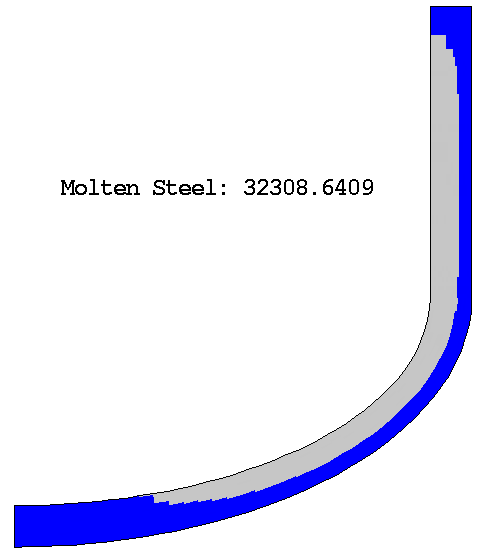 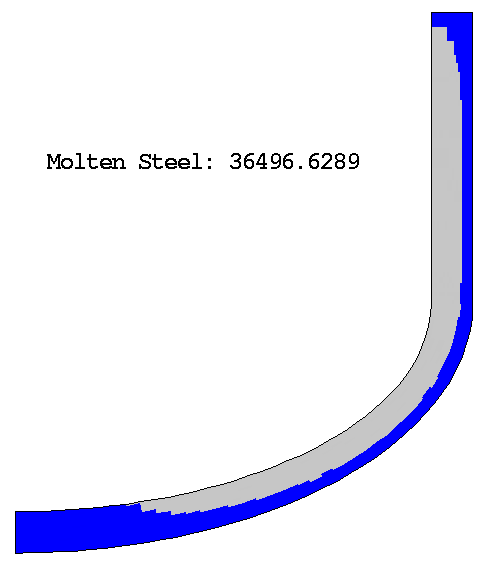 A
B
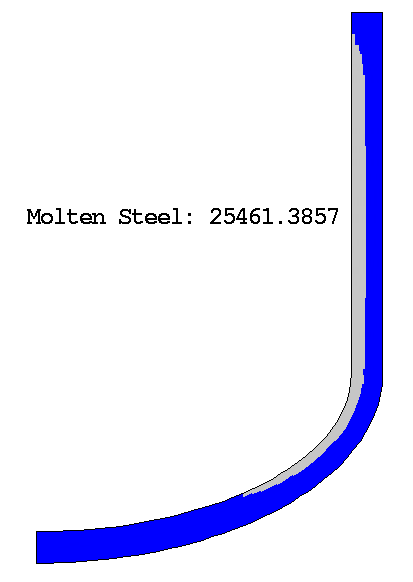 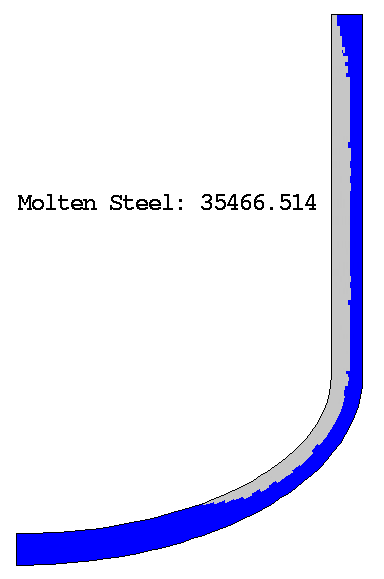 C
D
Ablation kinetics
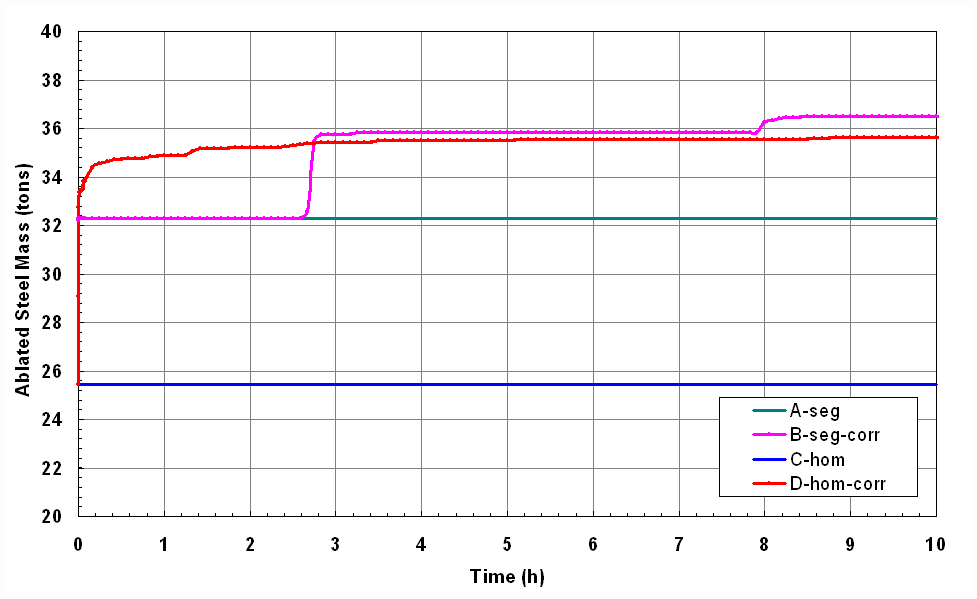 Mechanical calculations
Elastic-plastic material behaviour
Material configuration: final ablation state
Temperature field from t = 300 s
Weight of vessel and melt pool
Increasing internal pressure until vessel failure
Failure criterion: allowable stress max (T)
Allowable stress
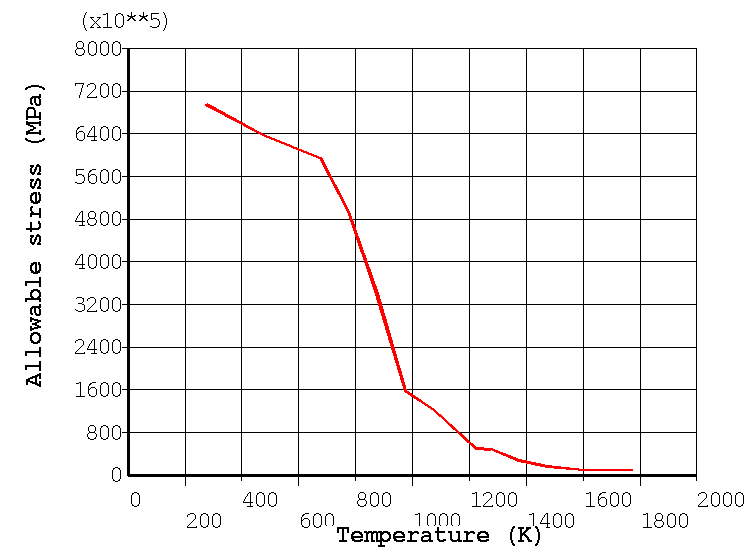 Stress at failure pressure (segregated pool)
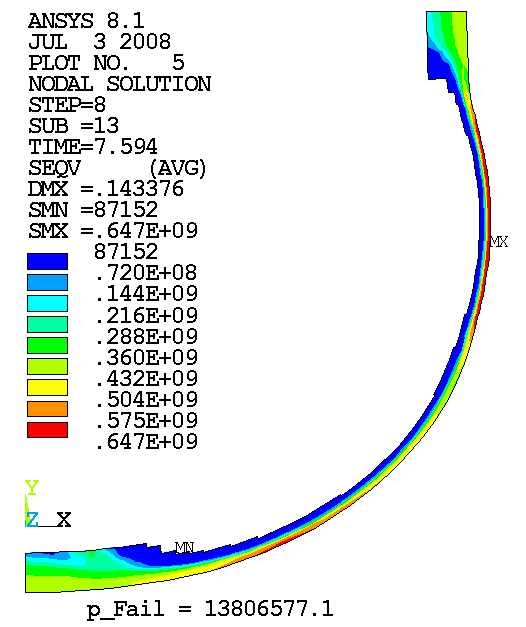 B
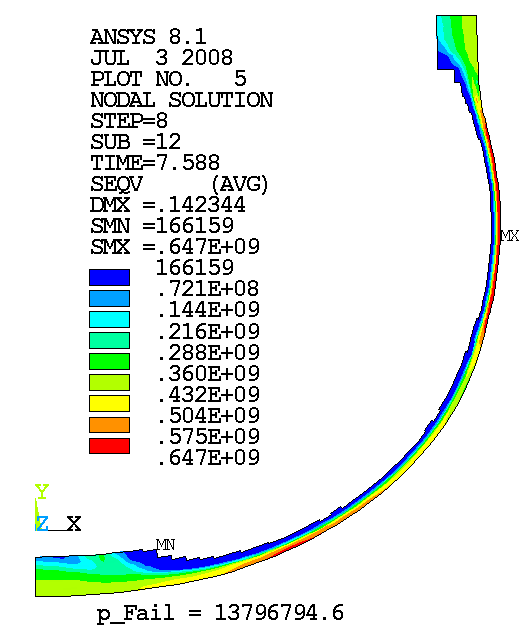 A
Stress at failure pressure (homogeneous pool)
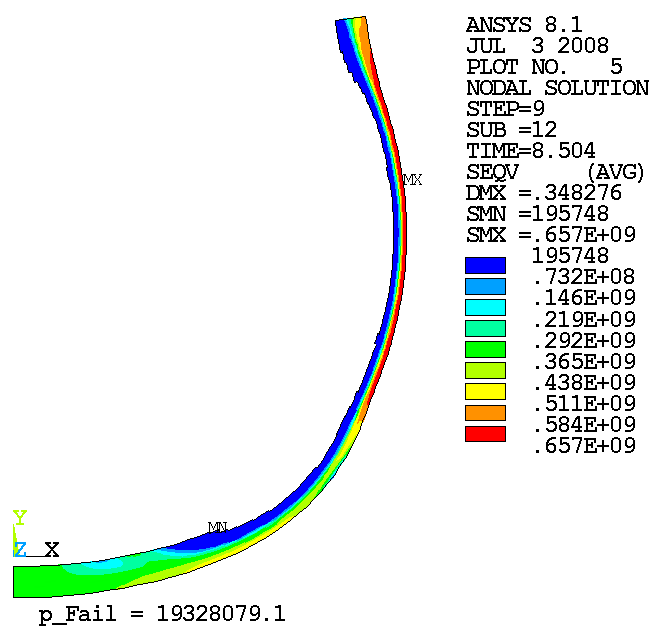 D
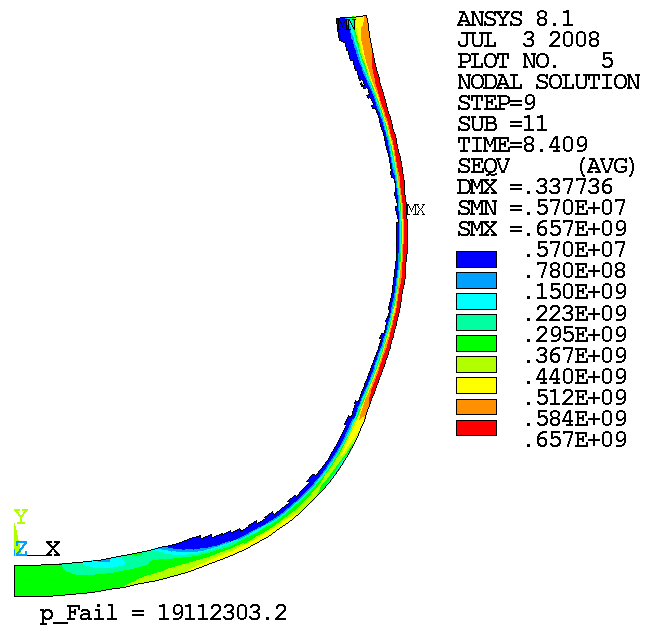 C
Main results - overview
Allowable stress and characteristic temperatures
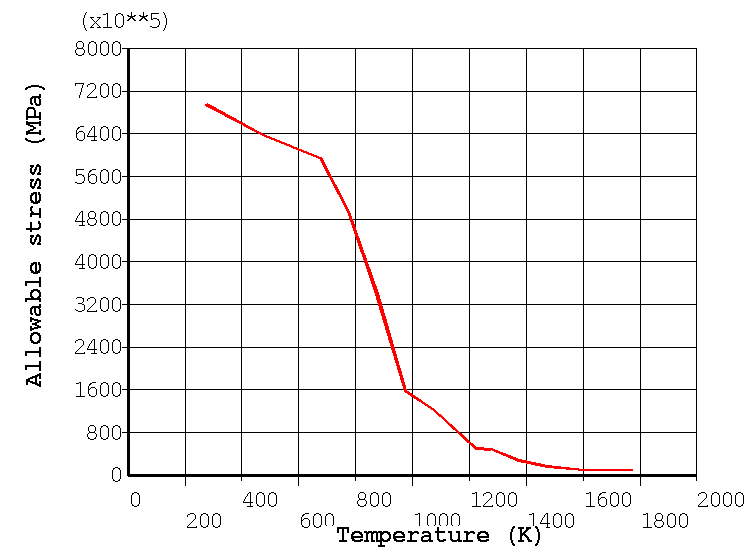 Tallow,cr
TB
Tliq
Conclusions
Corrosion leads to significantly higher ablation
Corrosion effect more pronounced in the homogeneous (oxidized) pool
Due to the higher peak heat flux the segregated pool configuration is more critical 
The vessel strength is almost not influenced by the corrosion
load is carried by the cold outer region of the vessel wall
Model of corrosion damage
NITI correlation for fast corrosion stage
T2
T1
interface
T3
Element killed if Dcorr  1
hel